Program Compliance ReviewsA New View
2017 Annual IFTA Business Meeting
August 9-10, 2017
Chandler, AZ

Presented by:
Tim Ford, PCRC Chair 
John Szilagyi, PCRCWG Chair
Rick LaRose, PCRC Board Liaison
Program Compliance ReviewsA New View
The Old Way…
Labor Intensive for Jurisdiction, Review Team and PCRC
The citings are all inclusive
The Process is SLOW
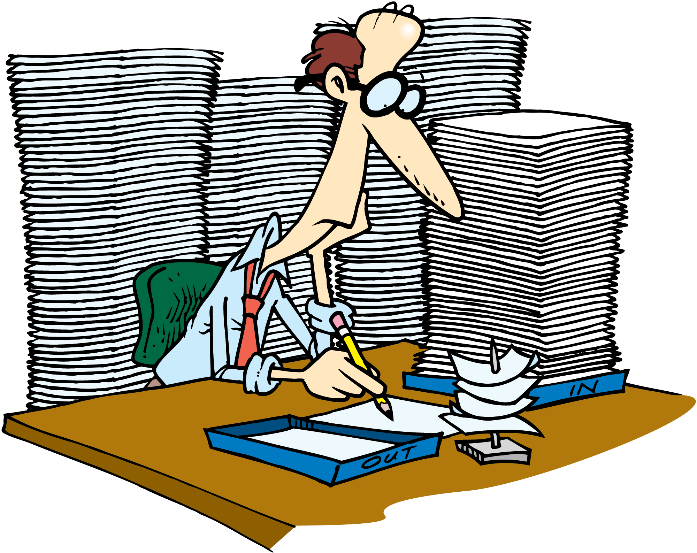 Program Compliance ReviewsA New View
A New Way…

Use the information you already upload in the Clearinghouse

Speed up the process
Program Compliance ReviewsA New View
How did we get here?

R1555

Creation of the PCRCWG

The Survey

PCRC and WG Face to Face in Chandler
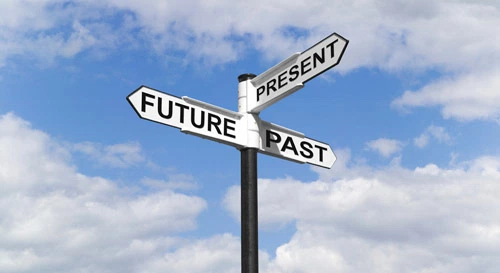 Program Compliance ReviewsA New View
What is it all about?  The highlights:
Review Cycle changes to three years

Audit Accountability remains at five years

Use the information contained in the Clearinghouse – Transmittals and Audit Reports
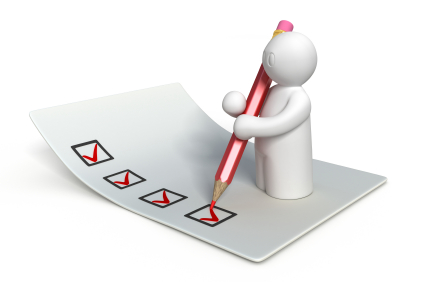 Program Compliance ReviewsA New View
What does this mean to my Jurisdiction?
No retrieval, scanning and uploading of audit files and returns
Quicker, less intrusive review
Fewer resources dedicated by your Jurisdiction
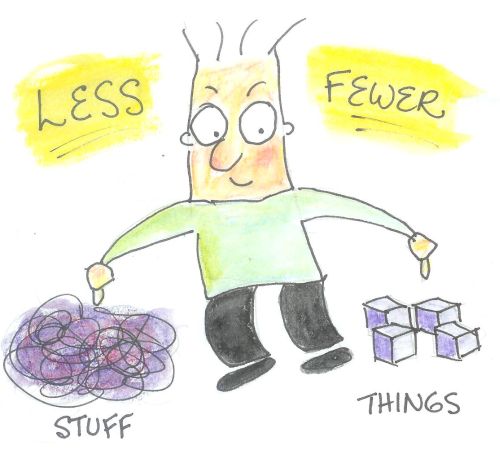 Program Compliance ReviewsA New View
What happens if the Review Team finds something?

Expect a phone call
May require the upload of additional information  (Audit File)
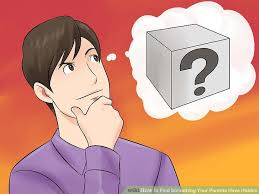 Program Compliance ReviewsA New View
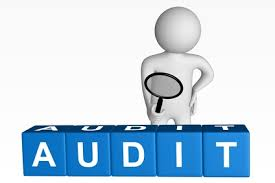 OK…What about the Audits?
Audit reviews will be based on information contained in the Audit Report uploaded to the Clearinghouse  
Additional information may be required if there are questions found in the Audit Report  (This means uploading the Audit File)
Program Compliance ReviewsA New View
OK…What about the Audits? (cont.)
Audit quality goes beyond the PCR process.  It is up to the jurisdictions to protect their revenue.  Once the audit goes beyond the 45 day appeal date the audit becomes final.  Neither the PCRC nor Review Team can change any audit numbers, especially if they are looking at an audit 3 years later.
Thoughts?
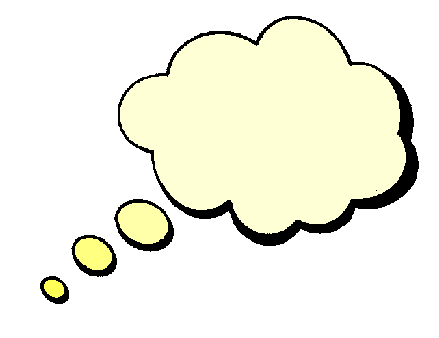 Focus Reviews on R1555
Utilize information in Clearinghouse
Fewer Jurisdiction resources
Continued verification of Compliance
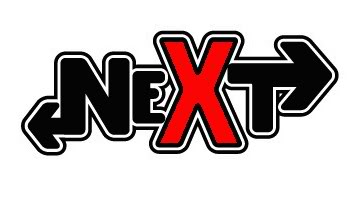 What’s Next…

Review feedback from ABM

Ratification by Membership